Complex sentences
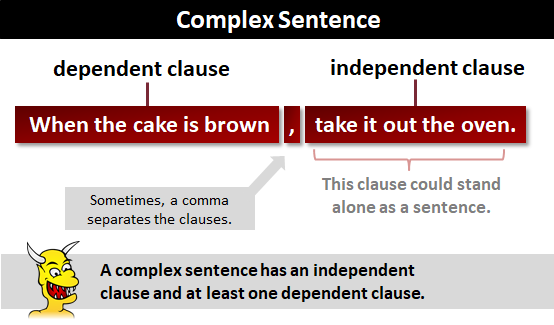 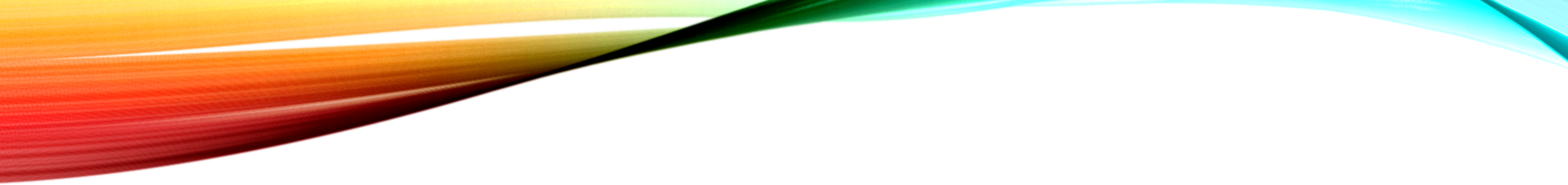 You can form a complex sentence using Two ways
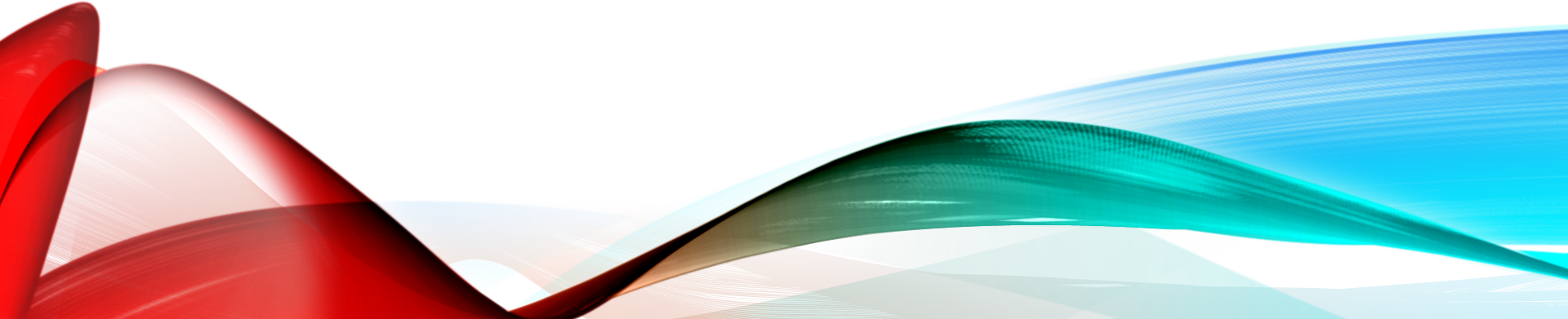 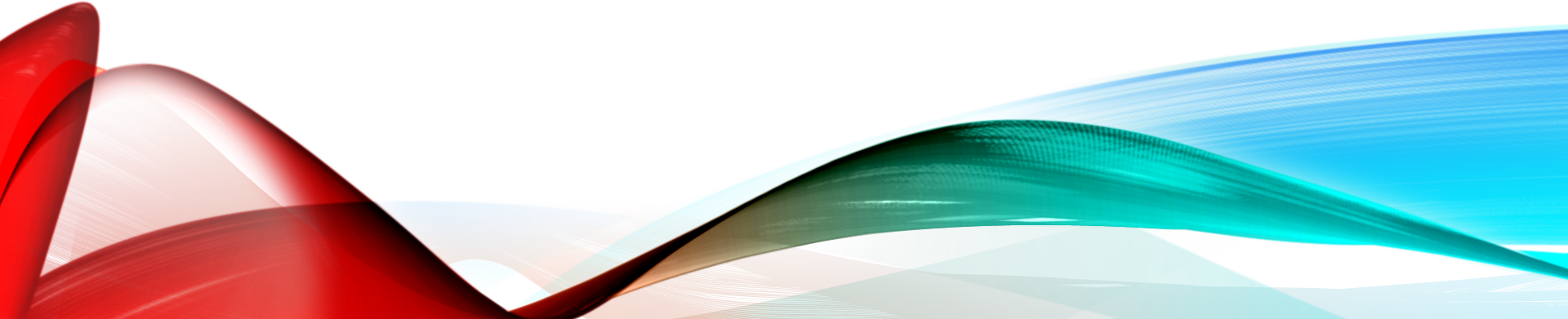 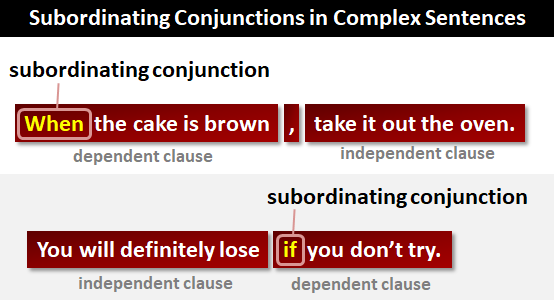 Note: If the dependent clause comes first --> put a comma after it.
Common Subordinating (Dependent) Conjunctions
Milestone (1) check
You’ll need an index card to answer the following question
Write your name
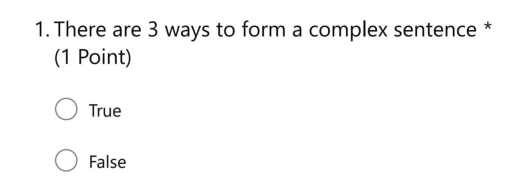 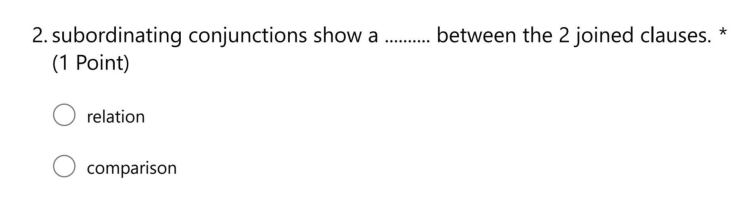 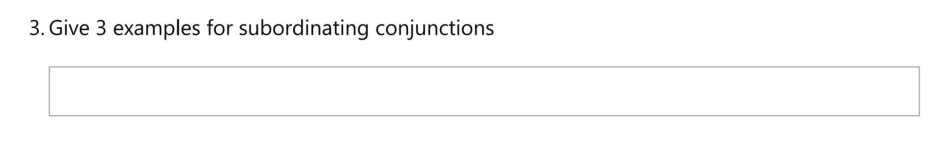 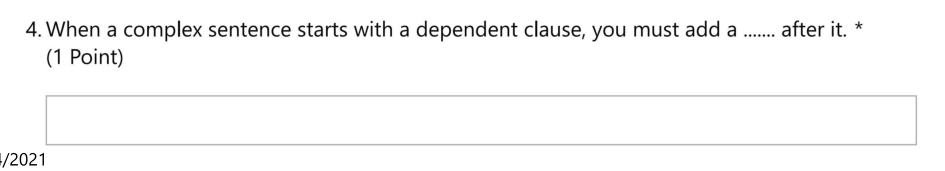 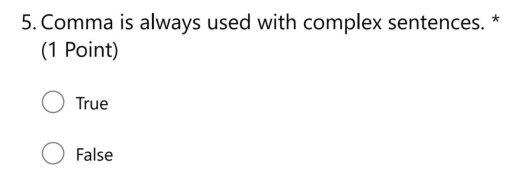 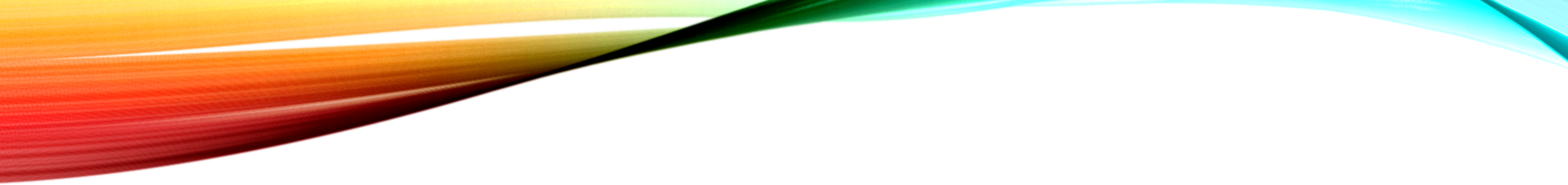 Relative pronouns
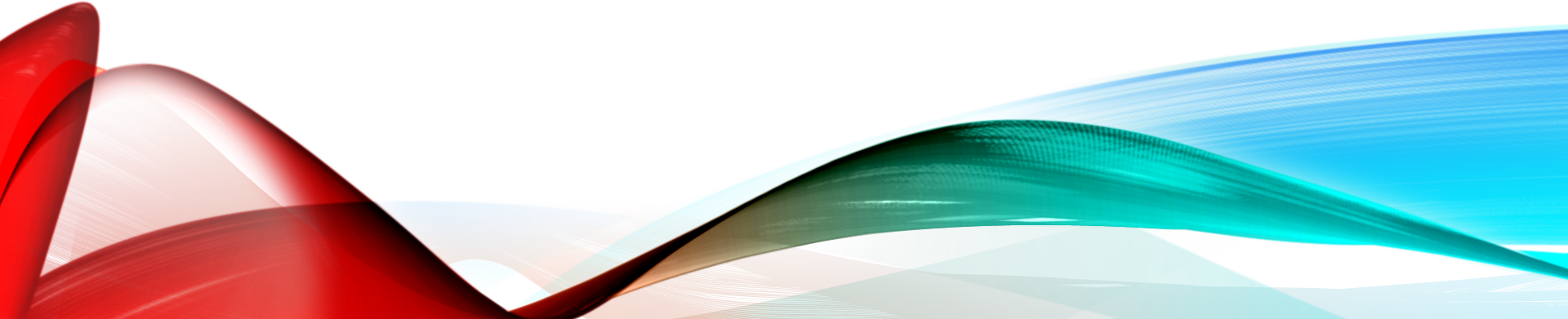 Essential clauses
Do not use commas with essential (important) clauses.

Clauses beginning with that should be essential.

Ex: The classes that I’m taking this semester are Reading and English.
Non-essential clauses
Use commas to set off non-essential clauses.

Clauses beginning with which should be non-essential.

Ex: My computer, which is a laptop, crashed.
who
It can be used with essential & non-essential clauses. So, using a comma or not depends on the relative clause itself.
Ex.1: the man who found my bag gave it to the security guy.
(essential = no comma)
Ex.2: Ahmed, who sits next to me, helped me with my assignment.
(non-essential = 2 commas before & after)
Milestone (2) check
You’ll need an index card to answer the following question
Write your name
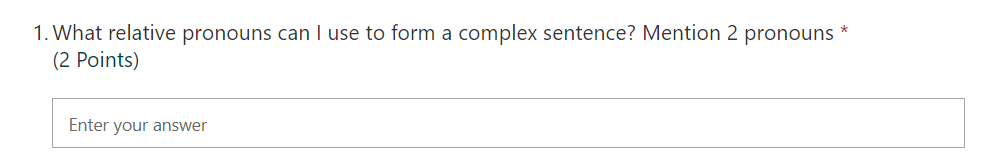 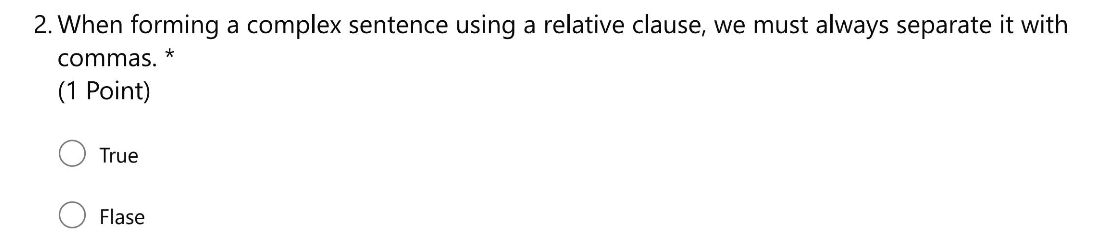 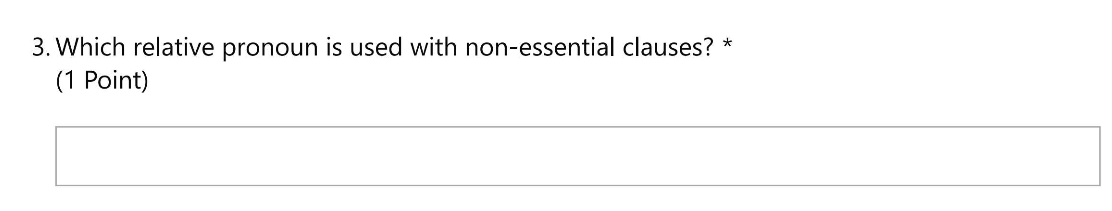 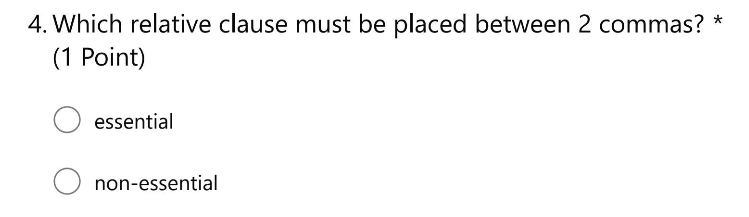 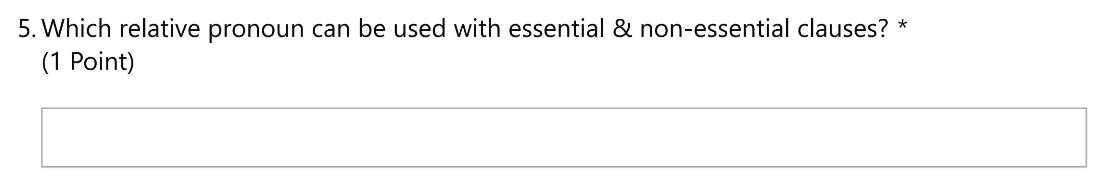 H.W
Booklet p.62 & 63